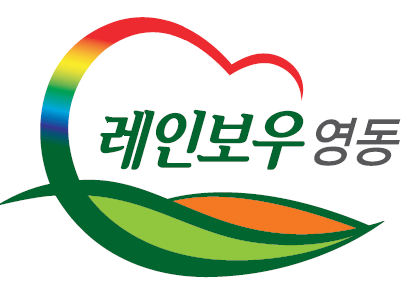 주간업무 추진계획
( 2023. 11. 20. ~ 11. 26.)
1. 2023년 하반기 반부패·청렴교육
11. 20.(월) ~ 11. 22.(수) / 국악체험촌 / 750여명 ※ 하반기 통합교육
.
기 획 감 사 과
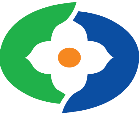 2. 영동군 프로일잘러 해외연수
11. 20.(월) ~ 11. 26.(일) / 필리핀 두마게티시 / 10명
.
3. 4분기 레인보우 우수부서 선정 심사위원회
11. 20.(월) 16:00 / 부군수실 / 12개 부서
4. 2024년(23년 실적) 시군종합평가 정성지표 컨설팅
11. 21.(화) 10:00 / 소회의실 / 36명
.